1
Operating Systems Course #7Processes
Răzvan Daniel ZOTA
Faculty of Cybernetics, Statistics and Economic Informatics
zota@ase.ro
https://zota.ase.ro/os
Processes
2
Definitions
A program represents something passive, static; a process is active (Remember: process = instance of a program in execution). A process may have several attributes associated with it: the state, allocated memory, CPU resources, the recorded progress.

Why do we need processes ?

 In order to share logical resources (files) and physical resources (hardware devices).

 To improve the computing speed, by implementing multiprogramming. 

 Using modularity for protection.
The OS and processes
3
Definitions 
What’s about?
Process scheduling/multiprogramming
Communication between processes
Introduction
4
The main function of a processor is the one to run machine instructions from the main memory. 

These instructions are part of some programs. For efficiency and easy to use, a processor may interleave portions from different programs  (processes) during execution. 

In order to run a program, the OS is creating a process (or a task) associated with that program.
Introduction
5
From the processor’s point of view, it executes instructions from a “repertoire” following the order dictated by the PC (Program Counter) register. 
During execution, PC may point to the code from different programs that are parts of different processes. 
By an individual program point of  view, its execution implies a set of instructions from that program.
The process’ trace
6
We may characterize the behaviour of an individual process by listing the sequence of instructions in execution for that process. 

This kind of list is called the process’ trace. We may characterize the processor’s behaviour by knowing the traces for different processes and the way these traces are interleaved.
The process’ traces – example
7
0
We consider a memory map (for 3 processes) in the simple example of figure 1
To make the things simpler, we may assume that we don’t use virtual memory; all three processes are fully loaded into main memory.
100
Program Counter
Dispatcher
10000
6000
Process A
10000
Process B
16000
Process C
Figure 1. Simple execution example for 3 processes – memory map
The process’ traces - example
8
Additionally, there is a small program called the dispatcher, which commutes processor’s execution from one process to another. 
In figure 2  we may see the traces for that 3 processes at the beginning of their execution. 
The first 16 instructions for A and C processes are shown. 
Process B executes 6 instructions and we assume that the 6th instruction make a call to an I/O instruction which termination implies a delay in processors’ execution .
10000
10001
10002
10003
10004
10005
16000
16001
16002
16003
16004
16005
16006
16007
16008
16009
16010
16011
16012
16013
16014
16015
6000
6001
6002
6003
6004
6005
6006
6007
6008
6009
6010
6011
6012
6013
6014
6015
2) Process B trace
3) Process C trace
1) Process A trace
Figure 2. The process traces for figure 1
The process’ traces (cont.)
9
Let us consider these traces by the processors’ point of view. In figure 3 we see the interleaved traces resulting from the execution of the first 70 instruction cycles. We assume that the OS enables each process to continue its execution for maximum 8 instruction cycles and after that the process’ execution is interrupted (this avoids the processor’s monopolization by a certain process). 

As we may see in figure 3 the first 8 instructions of process A are executed, followed by a “time-out” and the execution of a portion of code of the dispatcher, which executes 8 instructions before offering the control to process B. After the first 6 instructions of process B are executed, B asks for an I/O operation of which result must be waited for.
The process’ traces (cont.)
10
As a result, the processor stops the execution of process B and gets to the execution of process C (after the execution of the dispatcher’s code). 

After another moment of “time-out”, the processor is moving to process A again. Meanwhile, the process B waits for the I/O operation to terminate, and the dispatcher is commuting again to process C.
The process’ traces (cont.)
11
17	10000
18	10001
19	10002
20	10003
21	10004
22	10005
31	16000
32	16001
33	16002
34	16003
35	16004
36	16005
37	16006
38	16007
47	6008
48	6009
49	6010
50	6011
51	6012
52	6013
53	6014
54	6015
1	6000
2	6001
3	6002
4	6003
5	6004
6	6005
7	6006
8	6007
I/O request
23	100
24	101
25	102
26	103
27	104
28	105
29	106
30	107
time-out
time-out
time-out
55	100
56	101
57	102
58	103
59	104
60	105
61	106
62	107
39	100
40	101
41	102
42	103
43	104
44	105
45	106
46	107
9	100
10	101
11	102
12	103
13	104
14	105
15	106
16	107
Figure 3. The interleaved traces for the processes presented in figure 1
The process’ traces (cont.)
12
63	16008
64	16009
65	16010
66	16011
67	16012
68	16013
69	16014
70	16015
time-out
Figure 3. The interleaved traces for the processes presented in figure 1 (cont.)
Process scheduling
13
The process scheduling is the activity of the process manager that handles the removal of the running process from the CPU and the selection of another process on the basis of a particular strategy. 

Process scheduling is an essential part of a multiprogramming operating system. 

Such operating systems allow more than one process to be loaded into the executable memory at a time and loaded process shares the CPU using time multiplexing.
Two states process model
14
Process scheduling is using a mechanism of scheduling queues. In such a mechanism, when a process enters into the system, it is put into a job queue. In order to know the state of a process at a moment in time, some models are used. The most simple model is the model with two states.
[Speaker Notes: A job queue consists of all processes in the system and the OS also maintains other queues such as device queue. Device queue is a queue for which multiple processes are waiting for a particular I/O device and each device has its own device queue.]
Two states process model
15
In the model with two states we have:
Running state  -when a new process is created and the process enters in the running state.
Not-running – processes that are not running are kept in a queue waiting for their turn to execute
[Speaker Notes: A job queue consists of all processes in the system and the OS also maintains other queues such as device queue. Device queue is a queue for which multiple processes are waiting for a particular I/O device and each device has its own device queue.]
A process model with 5 states
New	The process have been created.
Ready (to execute)	The process has got all the necessary resources, waiting to get into execution.
Waiting 	It waits for an event (hardware, user intervention or waits for another process).
Running 	In this case the instructions are executed; the running process uses the CPU.
Suspended/terminated  	Another process  have “ordered”  that the process must go into suspended state (“go to sleep”). The suspended process will be awaken by another process / The process have suspended its execution.
16
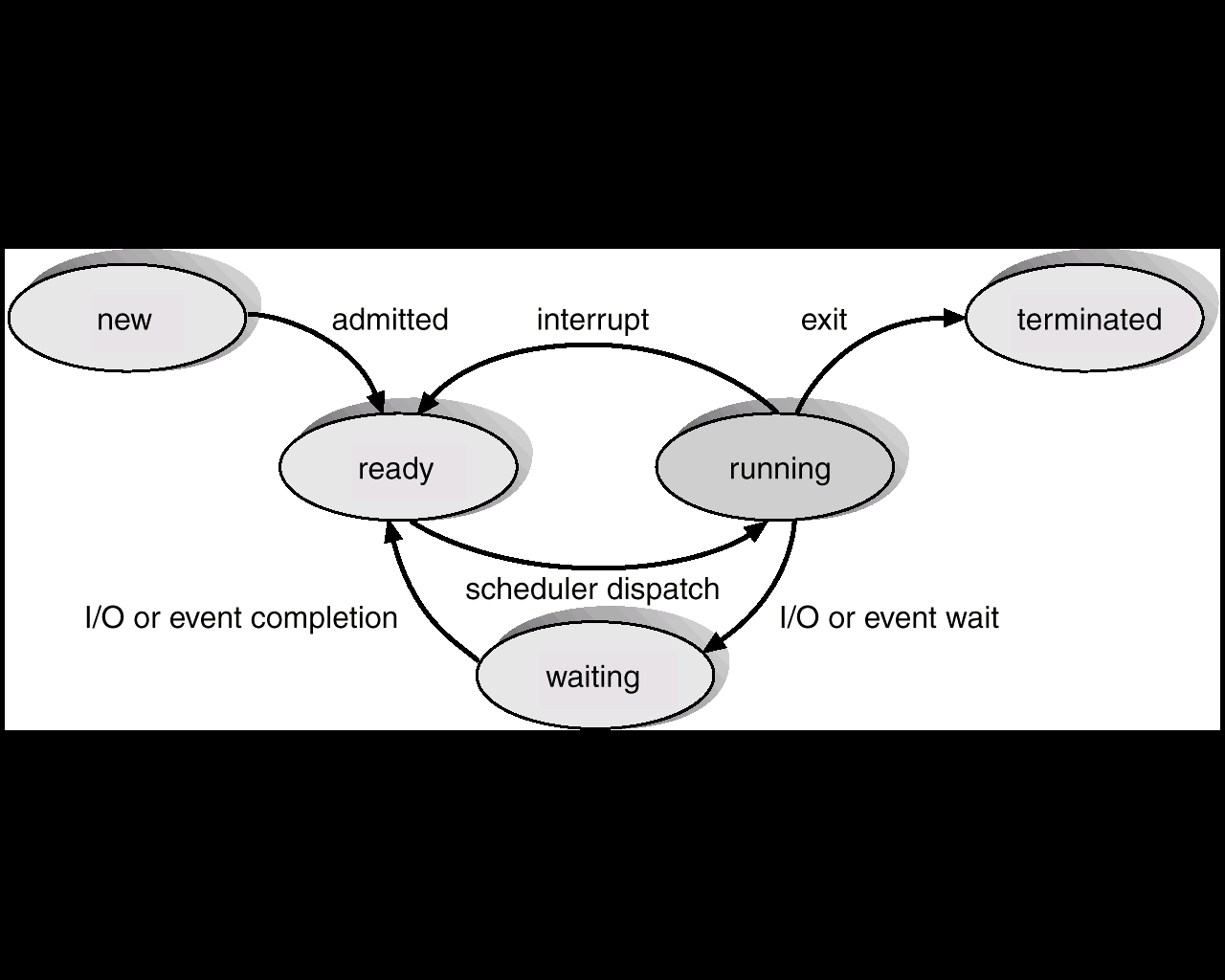 Figure 4. Process model with 5 states
Process states
17
Process control block (PCB):

It contains information associated with each process.
It has the following structure:
PC (Program Counter), CPU registers
Memory management information
Accounting information (used time, process id, etc..)
The I/O state (resources allocated to files, etc.) 
Data about scheduling (priorities, etc. )
The process state (in execution, suspended, waiting, etc.)
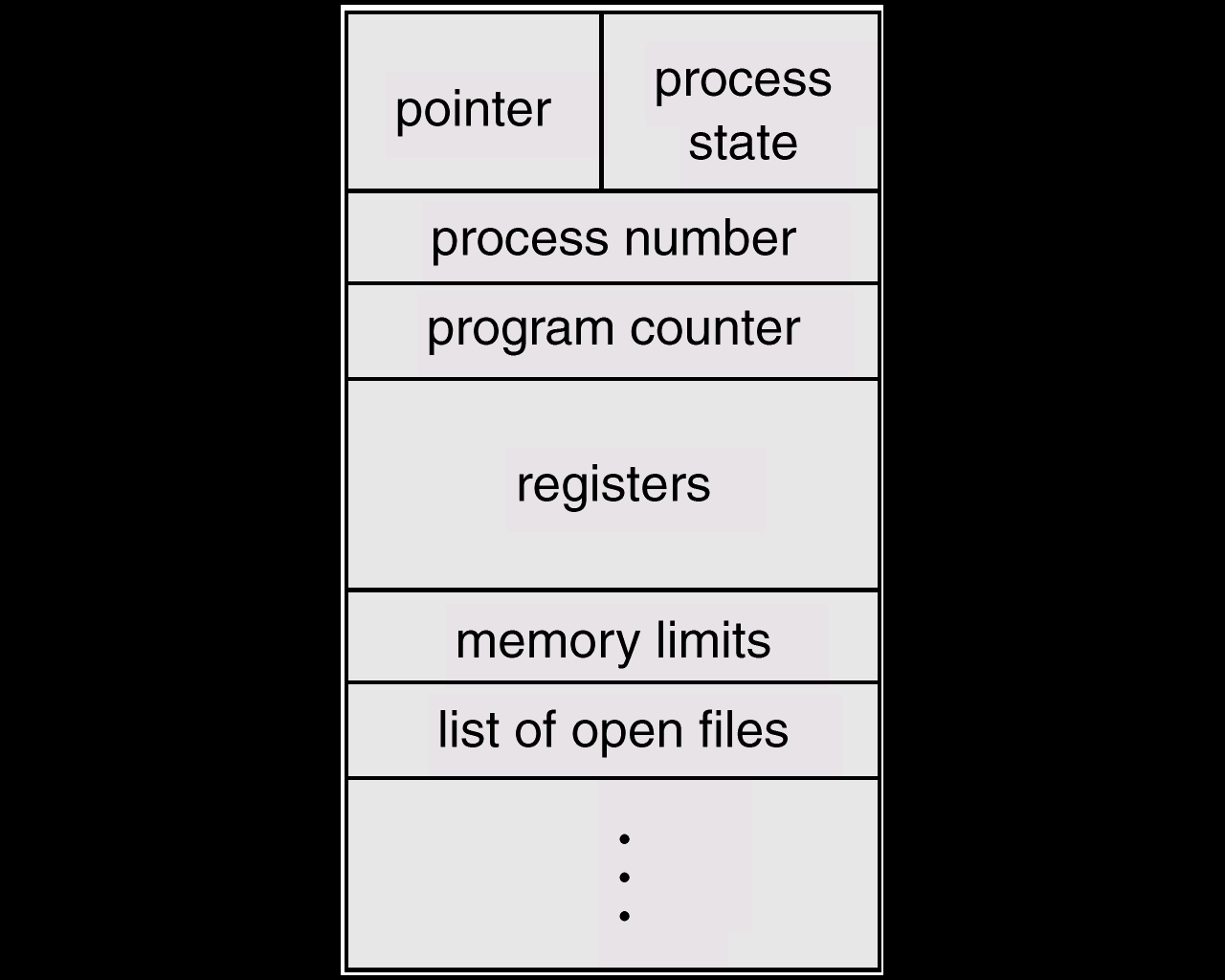 Figure 5. Process control block
Process scheduling
18
Process scheduling means, actually, modifying the PCB; another name for it is: context switch. 
A context switch can be considered as a process switch.  
The switch makes the shift from the memory allocated to a process to the memory allocated to another process (each process has its own “view” about memory)  (see Figure 6)

Scheduling queues:
(a process is determined by some events which appear because of the needs and the availabilities)
 “ready to execute” queue = is made of all the processes ready to execute.
 I/O queue (waiting state) = is made of all the processes that wait a I/O process to end.
The queue implementation can be made by simple or double linking.
Process scheduling
19
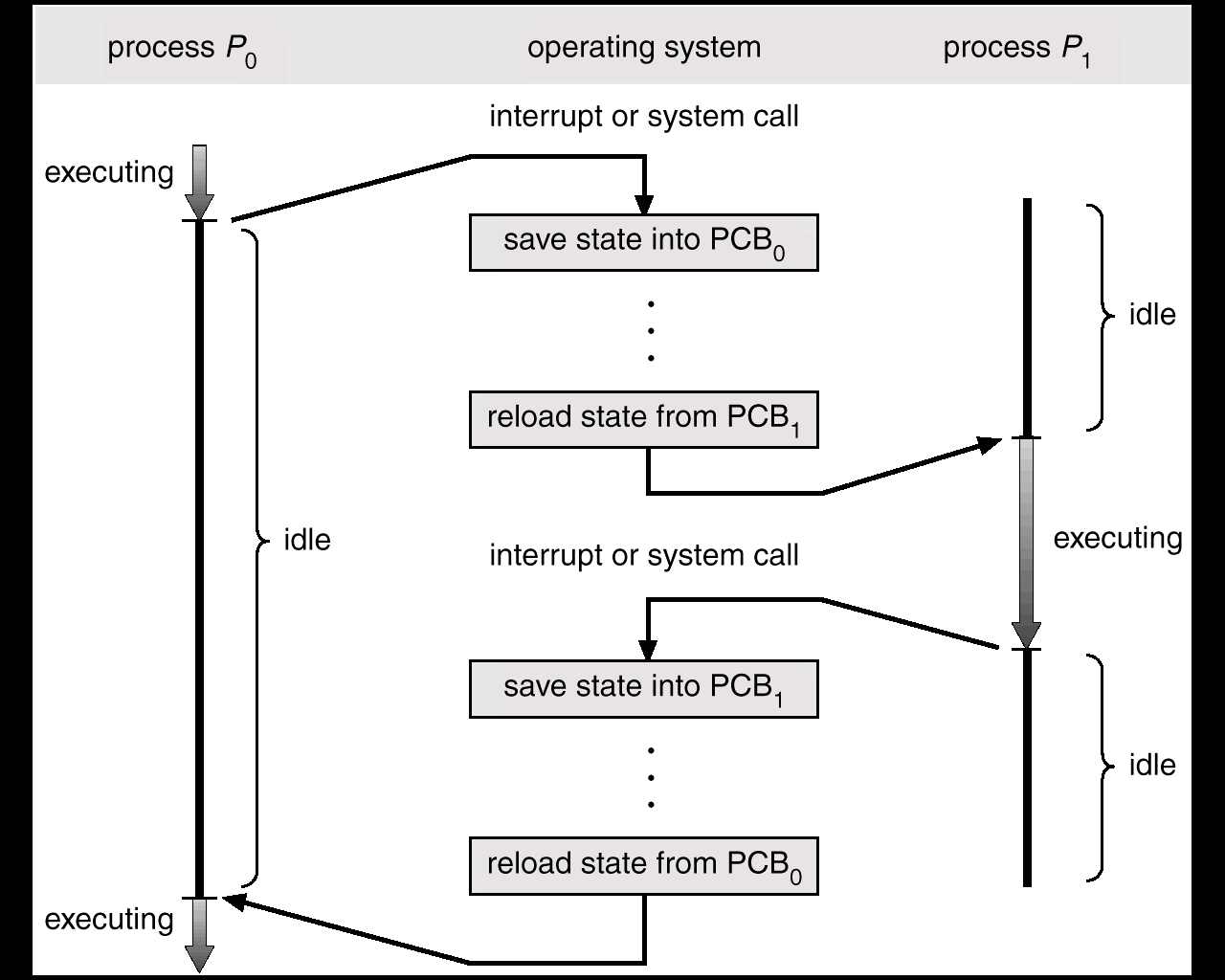 Figure 6.  How a context switch works
Process scheduling
20
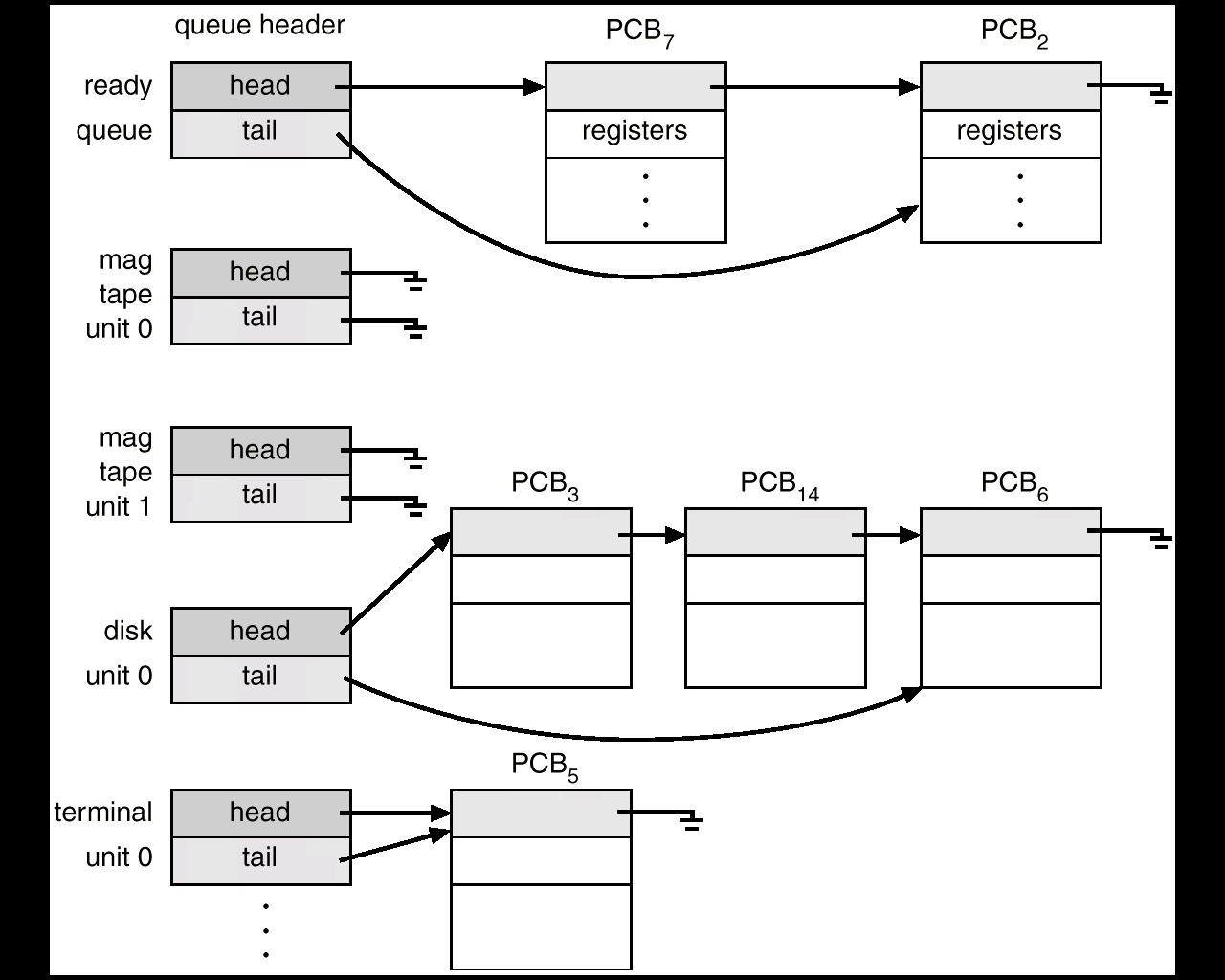 Ready to execute Queue
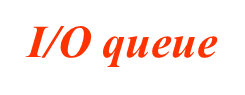 Figure 7. Queue examples
Scheduling: Long term scheduler
21
The long term scheduler (admission scheduler) decides which jobs/processes are admitted in the “ready to execute” queue.  When a program must run, its admission in the queue is authorized or delayed by the long term scheduler.  In this way the scheduler decides which processes will run on a system and the degree of concurrency at a moment in time.
In case of a desktop system there is no need for such a scheduler; it is used in case of large-scale systems or real-time systems when the capacity of the system to satisfy the deadlines of the processes can be compromised if too many processes are admitted in the “ready to execute” queue. It’s main characteristics are:
It is running only when the job comes from memory
It controls the degree of multiprogramming
It maintains an equilibrium between the input/output rate in/from the queue by jobs’ selection


111
Scheduling: Short and medium term scheduler
22
The short term scheduler (CPU scheduler) decides which of the “ready to execute” queue, in-memory processes are to be executed, after an interrupt, an OS system call or another form of a signal.  
Also, it can pop out a process from the CPU at the end of its execution (the process can return in “ready to execute” or in “waiting” state).
The code used to get the process from “ready to execute” queue and run it is usually called the dispatcher. The short term scheduler is running frequently and, for this reason,  must be short and simple.

The medium term scheduler is used to remove temporarily the processes from main memory and places them in the secondary memory, term commonly referred as swapping.
Interrupt handler
23
In order for a device to work properly, the associated processes must be ready to run and switch from one state to another.
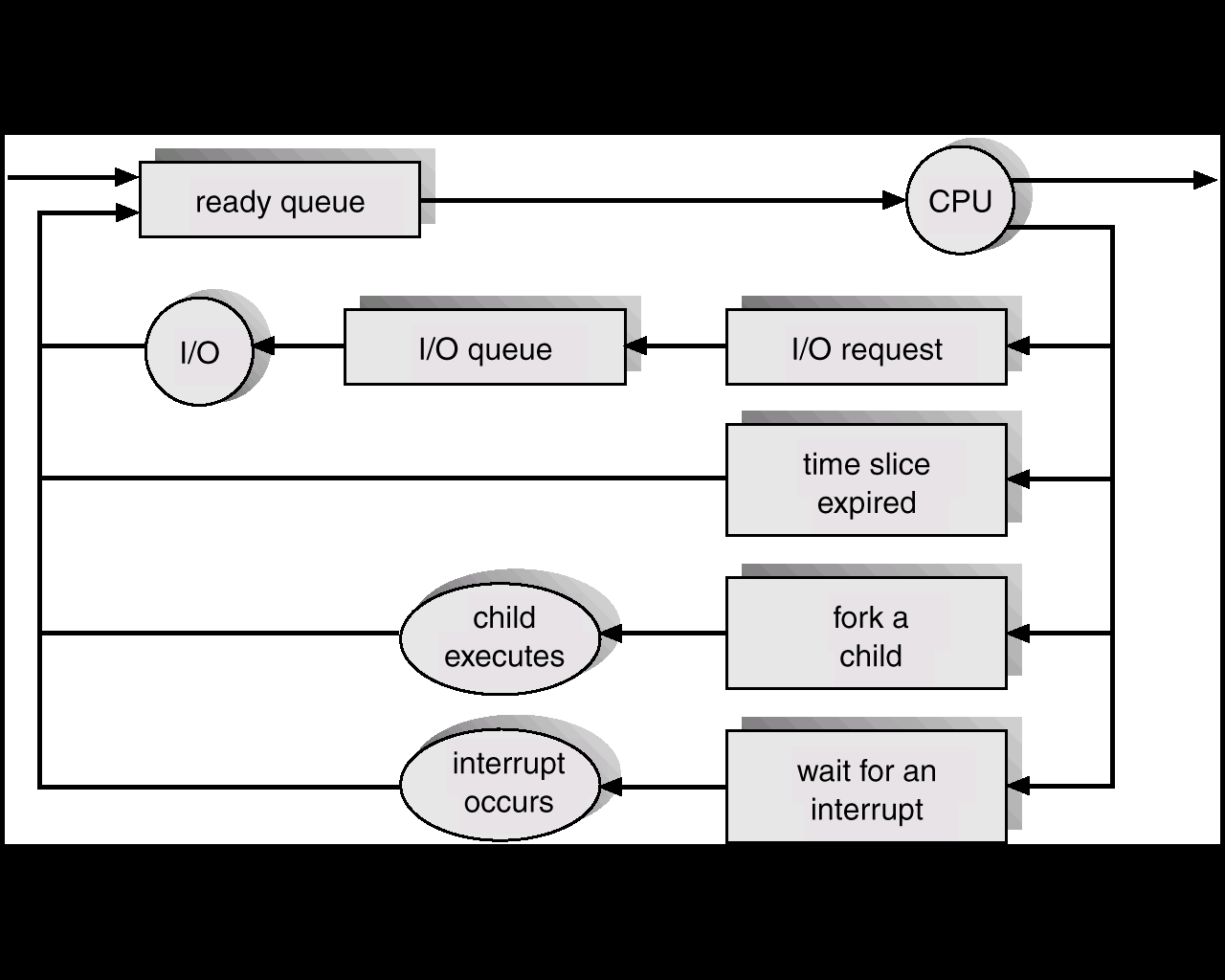 Short term scheduler
Medium term scheduler
Short term scheduler
Long term scheduler
Interrupt handler
Figure 8. “Combining” the scheduling components
Relationships between processes
24
A process has several stages of “living”: it is born (fork), it is developing (gets into process table) and is active (it is running).
All the processes have a family of a tree shape. A child process has a parent and a parent process may have several children.
There are several exchanges between relations child/parent.
The parent process can run concurrently with the child process or can wait for the child to end its execution.
The child can share (fork/join) all the parent’s resources or just a part of them (UNIX/Linux).
The parent can “kill” the child (when is no needed anymore or if it  exhausted the allocated resources).
The “death” of the parent implies, usually, the “death” of the child.
Process intercommunication
There are two basic methods:
 - Shared memory – a quick way /no data transfer
 - Message passing – a distributed way/a better isolation.
25
Communication links characteristics:

 The way of creating links
 Number of processes foe each link
 Number of links for each pair of processes
 The capacity of the memory buffer – in order to store messages in a queue.
 The format and dimension of the messages
 Uni or bi-directional
Implementation methods:

 Directly or indirectly – to the process or in the mailbox
 Buffering mechanism
 Sending by copying or making a reference?
 Fixed or variable message length?
Direct communication
26
In this case the identities for the sender and receiver must be known. The procedure is the following:

  	send (Process_P, message) ;

 	receive (Process_Q , message);

 	receive (id, message)           <-- from any sender

The standard mechanism used is the so-called Producer/Consumer (a process produces elements that are sent to the consumer in order to use them). Characteristics: only two messages involved, bi-directional.

  	repeat   				repeat
 	    producing element   		     receive (producer, nextp)
  	    send (consumer,  nextp) 	     consuming element
  	until false   			until false
Indirect communication
27
In this case the processes are communicating through a mailbox. The procedure looks like this:
     open(mailbox_name);
     send (mailbox_name, message);
     receive (mailbox_name, message);

The link is established if the processes have a shared mailbox (the mailbox needs to be set up before sending/receiving).

A mailbox can be accessed by two or more processes.

In the case of multiple receivers the procedure can create confusion: who gets the message?
Remote procedure call
28
Another example for message exchanges, the RPC is abstracting the procedure calls between processes in a network communication.
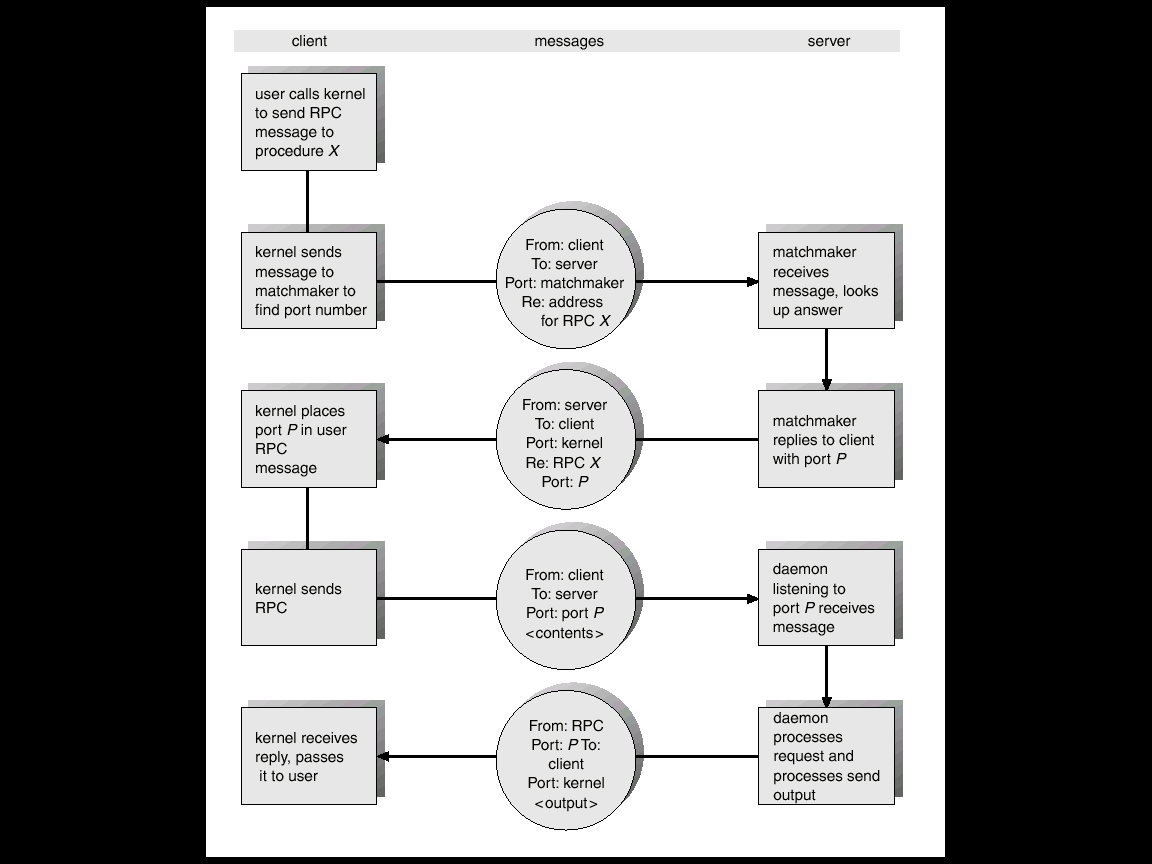 Linux processes
29
In the Linux world, a process can create a new process (using fork() and exec() functions). In this case, the process who was created is called a child and its creator is called parent. A process is identified by its process ID (PID) as well as it’s parent processes ID (PPID).
Parent processes – these are processes that create other processes during run-time.
Child processes – these processes are created by other processes during run-time.
Obs.: You can use the pidof command to find the ID of a process. Syntax: $ pidof <process_name>
30
Linux – practically, two main types of processes
Foreground processes (~interactive processes) – these are initialized and controlled through a terminal session. In other words, there has to be a user connected to the system to start such processes; they haven’t started automatically as part of the system functions/services.

Background processes (~non-interactive/automatic processes) – are processes not connected to a terminal; they don’t expect any user input.
Linux – special processes
31
Daemons: special types of background processes that start at system startup and keep running forever as a service. They are started as system tasks (run as services), spontaneously and they can be controlled by a user via the init process.
The init process is the parent of all processes on the system, it’s the first program that is executed when the Linux system boots up; it manages all other processes on the system. It is started by the kernel itself, so in principle it does not have a parent process.
The init process always has process ID of 1. It functions as an “adoptive” parent for all orphaned processes.
Linux – process states
32
Running – in this state, the process is either running or it’s ready to run (it’s waiting to be assigned to the CPU	).
Waiting – in this state, a process is waiting for an event to occur or for a system resource. Moreover, the kernel also differentiates between two types of waiting processes; interruptible waiting processes – these can be interrupted by signals and uninterruptible waiting processes – are waiting directly on hardware conditions and cannot be interrupted by any event/signal.
Linux – process states (cont.)
33
Stopped – in this state, a process has been stopped, usually by receiving a signal. For instance, a process that is being debugged.

Zombie: another special state of a process. A zombie process is a process whose execution is completed but it still has an entry in the process table.

You may see the active processes on a Linux system using several commands: ps, top, htop.
Linux – background jobs (processes)
34
In order to start a process in the background (non-interactive), we may use the & symbol. In this case, the process doesn’t read input from a user until it’s moved to the foreground.
Related commands: jobs, fg, bg.
To send a background process to the foreground, we may use the fg command together with the job ID.
If we suspended a command (with Ctrl+Z), we may continue running the suspended command using the bg command.